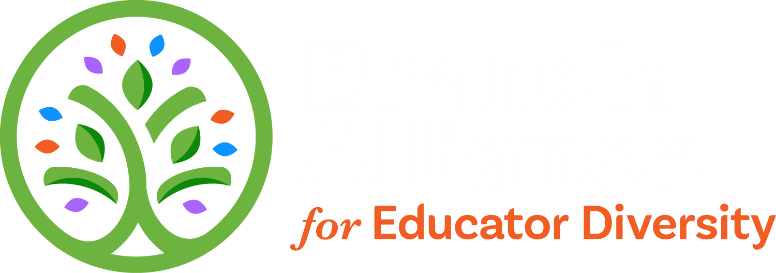 Essential Foundational Practices for Success:
Taming the Early Literacy Giant
March 8, 2023
Welcome
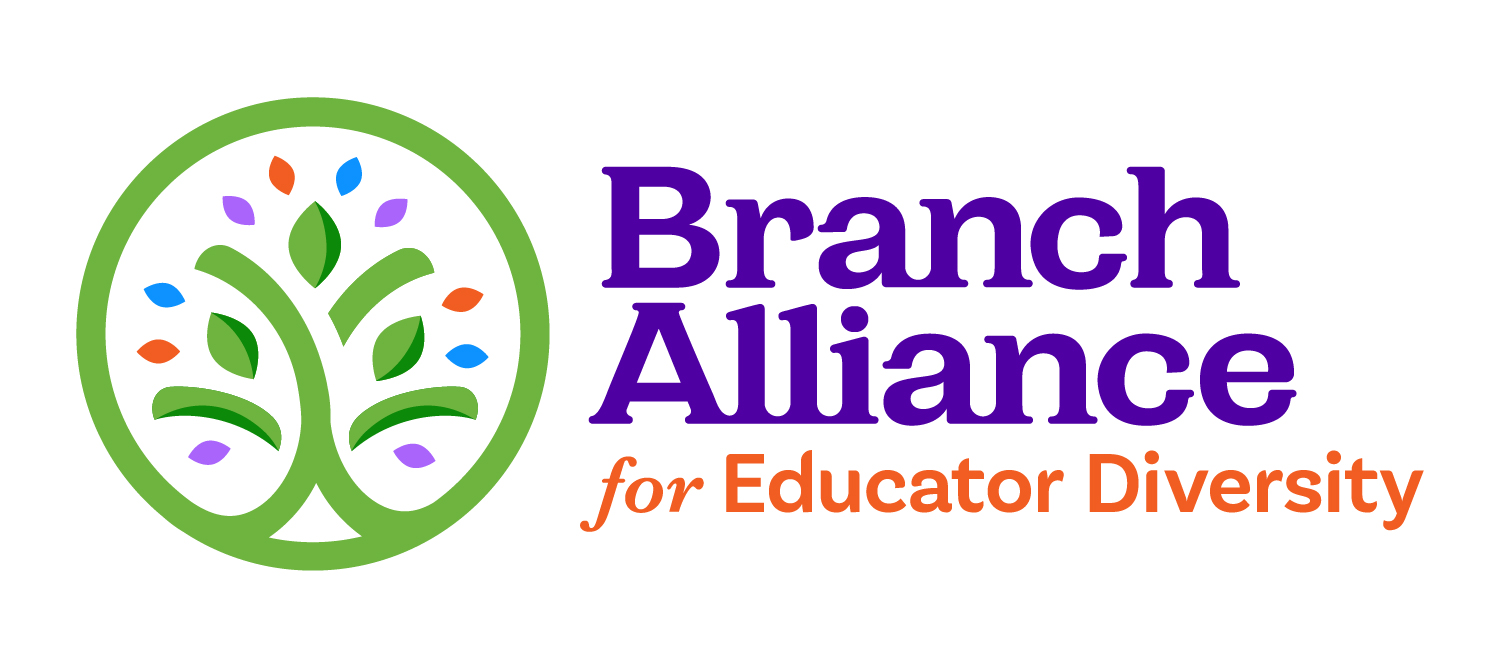 Agenda
Day 1
Our Vision
Highly Effective Diverse Educators for all Learners
Branch Alliance for Educator Diversity (BranchED) strengthens, grows, and amplifies the impact of educator preparation programs at minority serving institutions, with the broader goals of both diversifying the teaching profession and intentionally championing educational equity for all students.​
BranchED
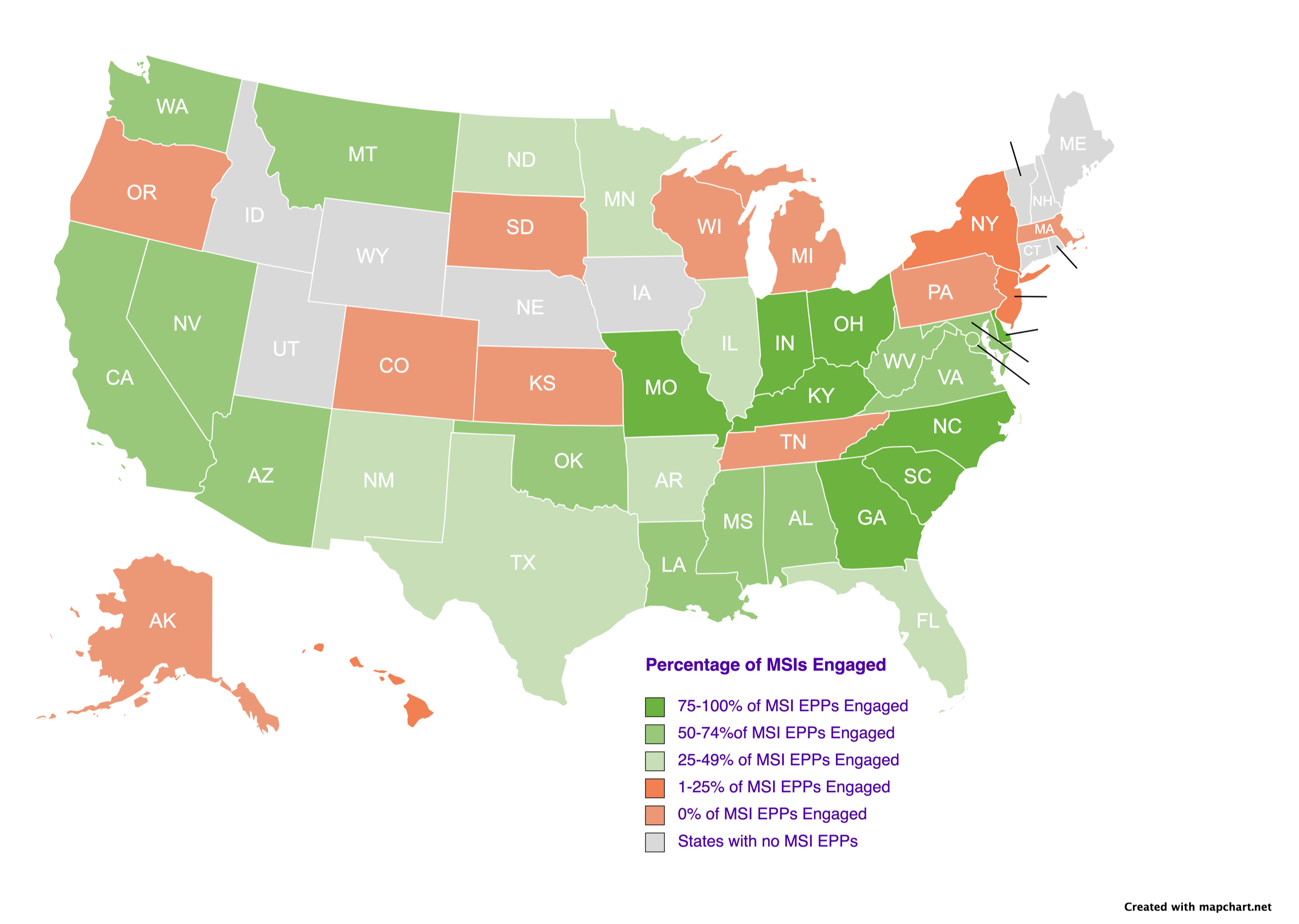 By the Numbers
38 states and territories  
820 faculty and leaders
204 EPPs that:
   Prepare 78,000 teacher   
   candidates annually 
   Graduate 24,823 candidates per 
   year
Female
How We Do It
Educational Equity Accelerator
PK-12 and the Education Sector
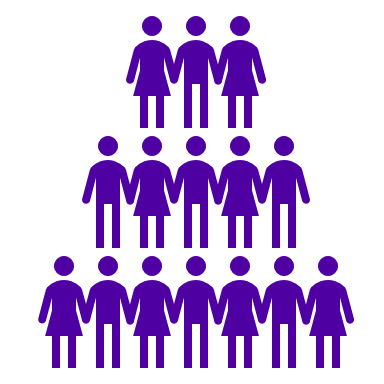 Transformation Center
Institutions
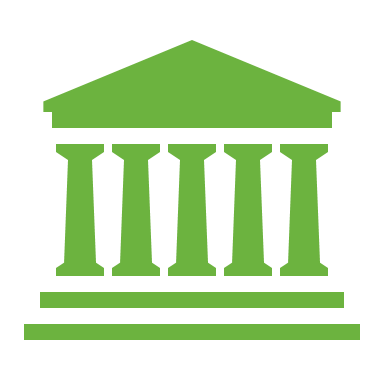 Innovation and Inquiry
Collaboratives
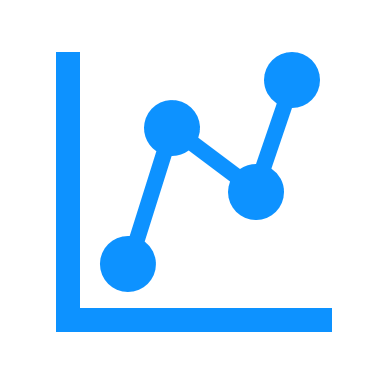 BranchED Inclusive Rigorous Content Hub
Individuals
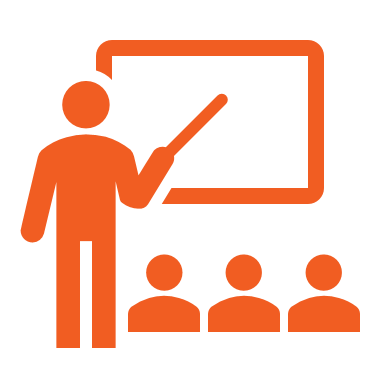 Early Literacy
Literacy is the foundation of all learning.
It is more than just reading.
Social success is linked to literacy.
Early literacy is linked to later school success.
Ali, A. (2022)
STATS
Importance of Literacy Education
Children of adults with low literacy skills are 72% more likely to be at a low reading level in school
Two out of every 10 children enter kindergarten with skills two to three years lower than their grade level, and another two start school with a one-year disadvantage
Some 65% of students are below basic reading level or below proficient reading level in the fourth grade
The Department of Justice states, “The link between academic failure and delinquency, violence, and crime is welded to reading failure. Over 70% of inmates in America’s prisons cannot read above a fourth-grade level.
ProLiteracy, Children’s Reading Foundation, NCES, Governor’s Foundation
What We Can Do
By the age of 2, children who are read to regularly display greater language comprehension, larger vocabularies, and higher cognitive skills than their peers.  
The most successful way to improve the reading achievement of low-income children is to increase their access to print.  
Book giveaway programs promote children’s home literacy environment which results in more interest in reading and higher reading scores during early education.  
(Raikes et al., 2006; Newman, et al., 2020; de Bondt, et al., 2020)
[Speaker Notes: Raikes, H., Pan, B.A., Luze, G.J., Tamis-LeMonda, C.S.,Brooks-Gunn, J., Constantine, J., Tarullo, L.B., Raikes, H.A., & Rodriguez, E. (2006). Mother-child bookreading in low-income families: Correlates and outcomes during the first three years of life. Child Development, 77(4).

Newman, S., Brazelton, T. B., Zigler, E., Sherman, L. W., Bratton, W., Sanders, J., & Christeson, W. (2000). America’s Child Care Crisis: A Crime Prevention Tragedy.  U.S. Department of Education, ERIC, Washington, DC.

de Bondt, M., Willenberg, I. A., & Bus, A. G. (2020). Do book giveaway programs promote the home literacy environment and children’s literacy-related behavior and skills? Review of Educational Research, 90(3), 349-375.]
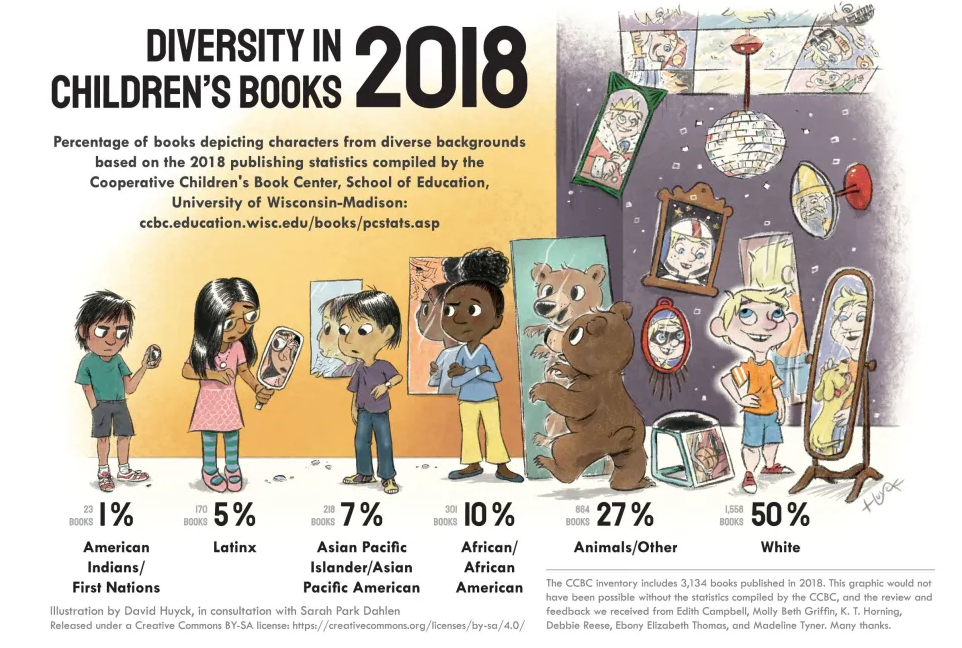 Representation in Children’s Books
Project ELITE: Opportunity
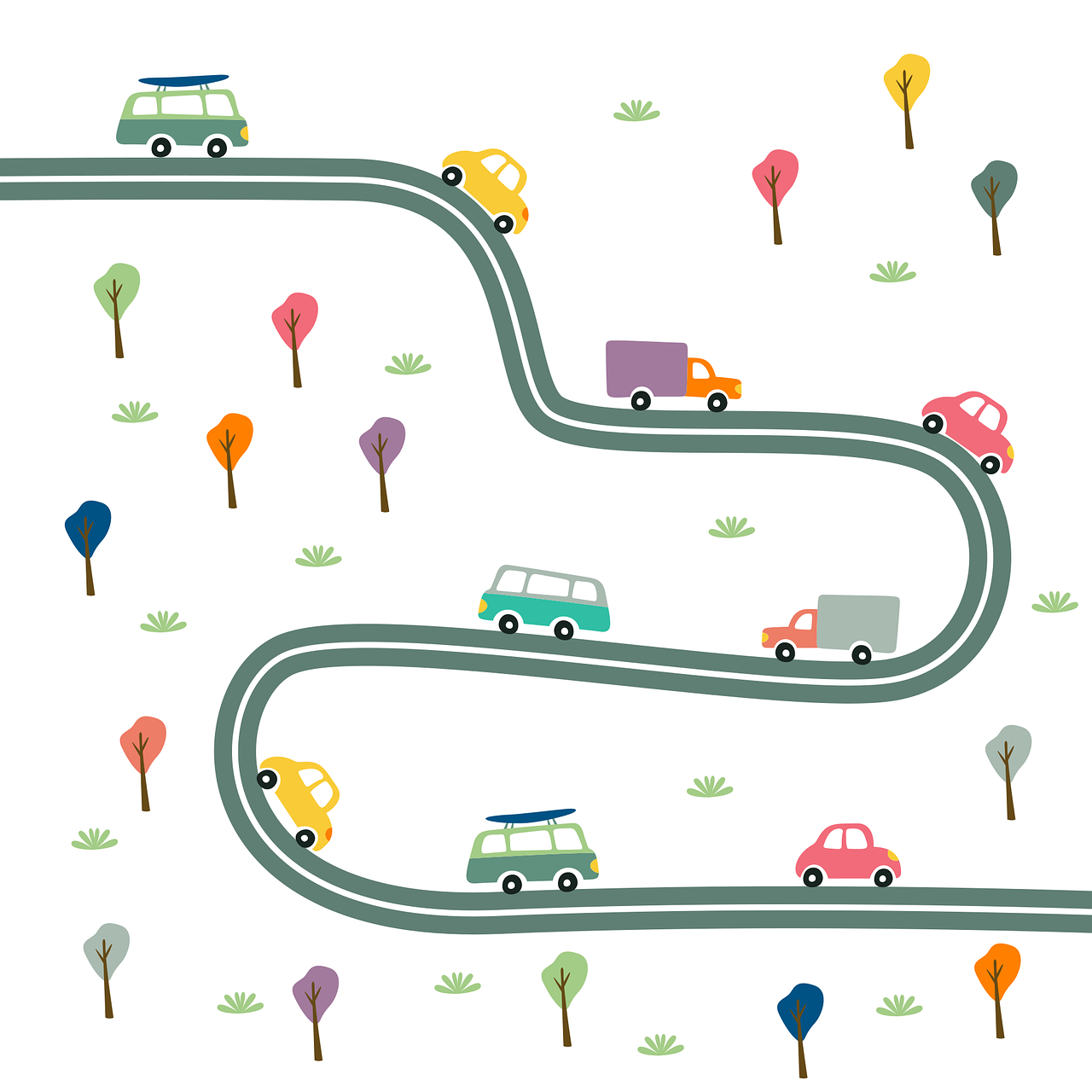 Inaugural Cohort: 3 Institutions
2 Year Journey
Year 1: Professional Learning and Planning
Year 2: Application and Implementation 
Coaching 
Community of Practice
Introductions: JAG Members
Cindy Collado
Nancy Valdez-Gainer
Kellee Watkins
Betty Coneway
Anthony Broughton
Sanjuana Rodriguez
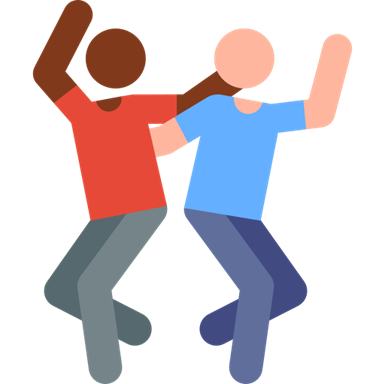 Goals
Learn From Our Peers
Network
Enhance Our Toolkit
Have Fun
icons created by Freepik - Flaticon</a>
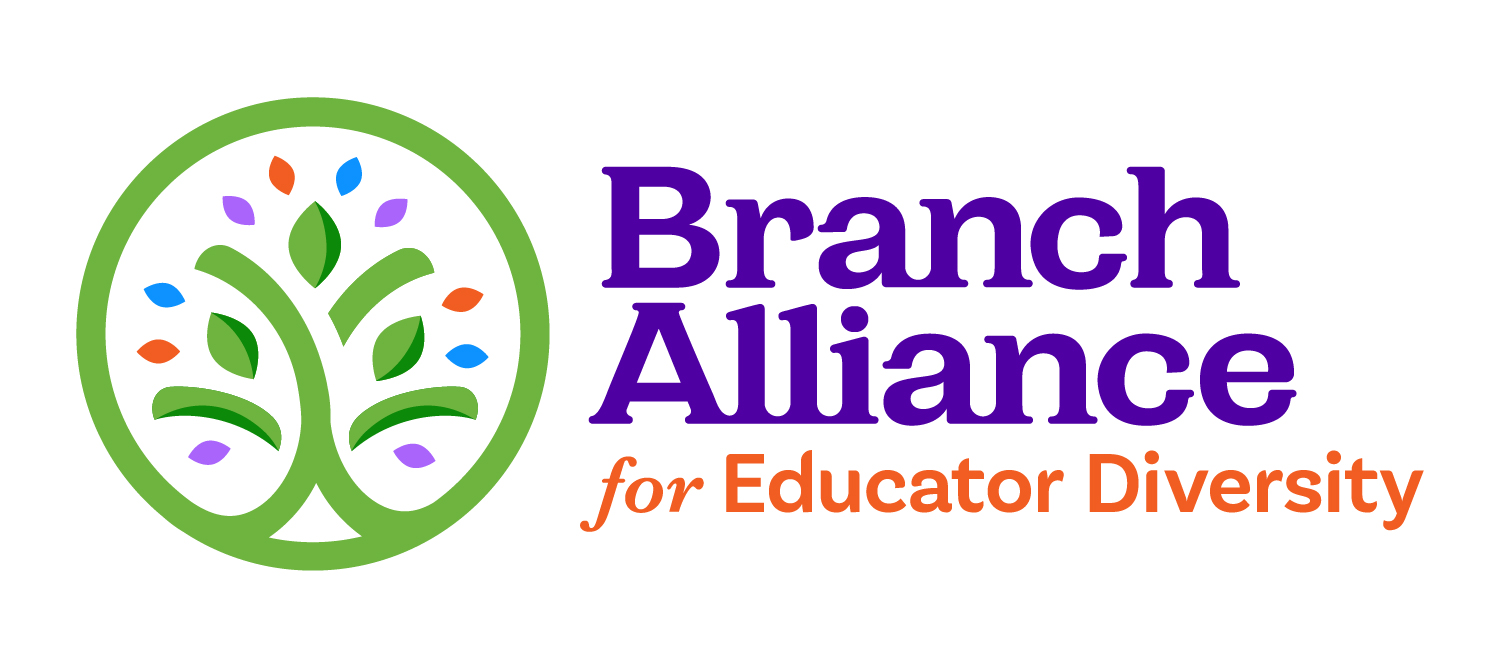 Learning Objectives
Digital Badge
Indicator of accomplishment that can be shared with your networks ​
Aligned to specific competencies ​
Requires completion of a deliverable
Share Your Learning
Internally and Externally
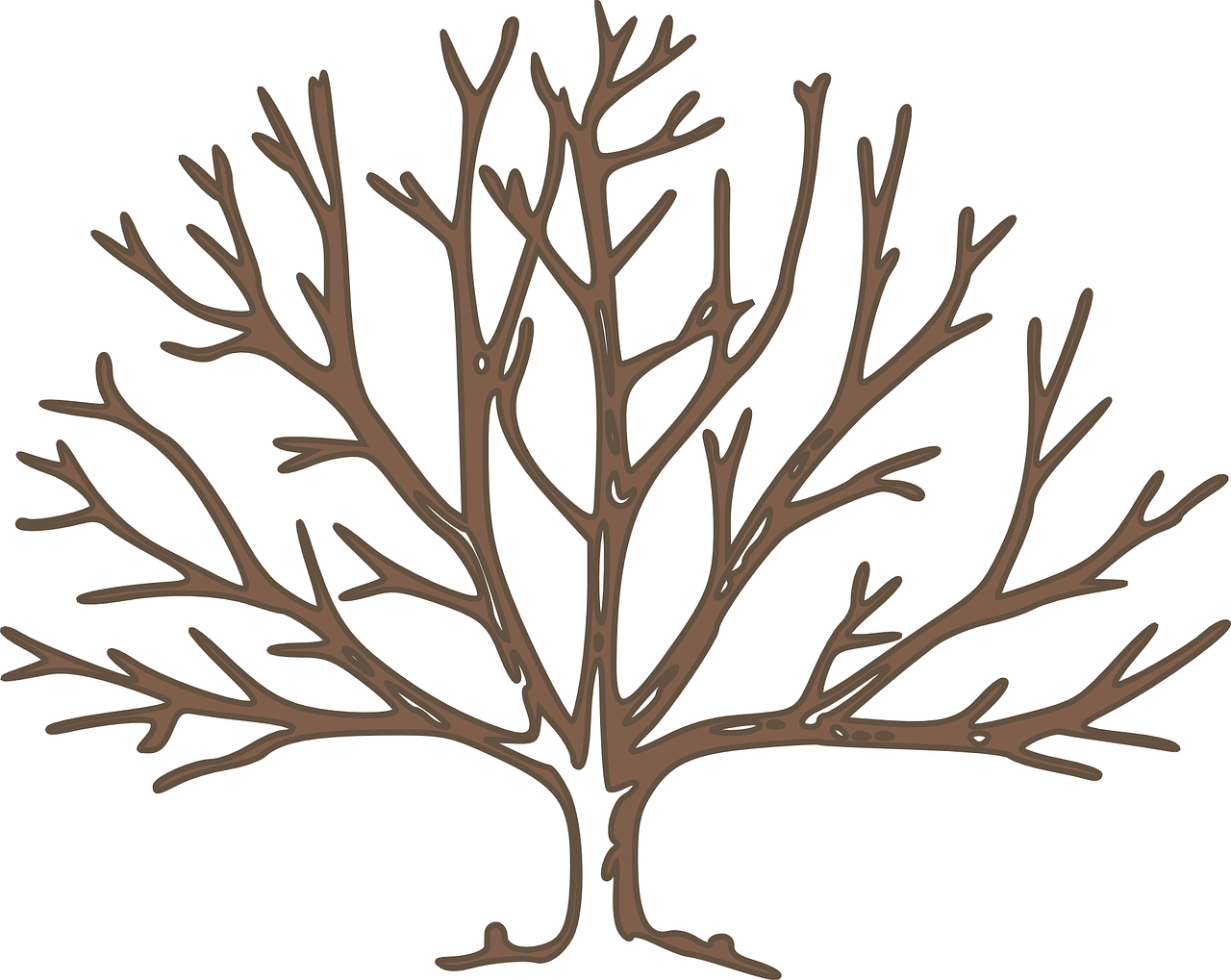 The Experience​
The Learning​
The Networking​
The Fun​
​
#BranchEDSpring2023Summit​
#BranchEDStorytime
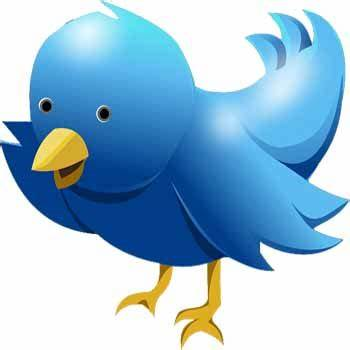 [Speaker Notes: Need the twitter hashtags]
Summit Webpage
Accessing Resources
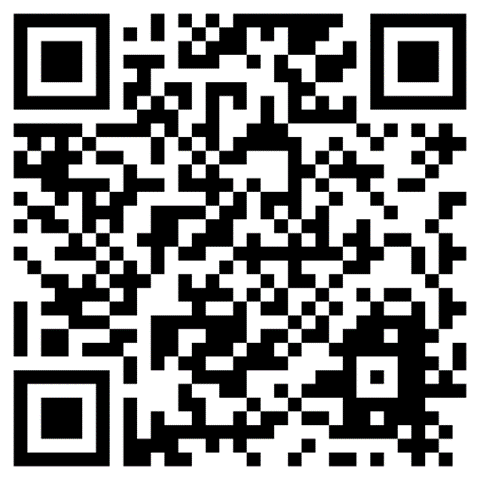 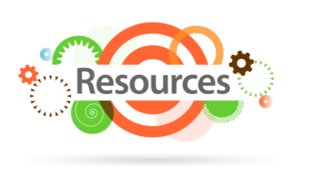 BranchED Story Time
Norms
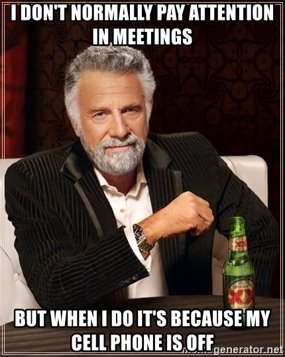 Take an Inquiry Stance​
Be Vulnerable
Assume Positive Intentions​
Take Responsibility for Impact ​
Value Multiple Perspectives ​
Be Present and Present
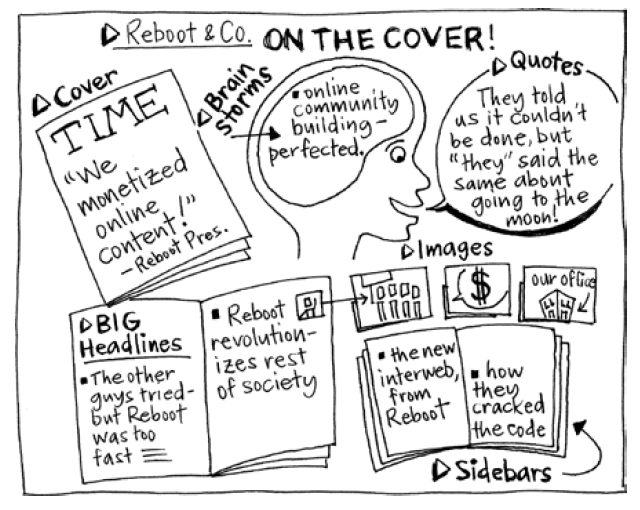 CONNECTOR
COVER STORY
https://gamestorming.com/cover-story/
[Speaker Notes: Cover Story is a game about pure imagination. The purpose is to think expansively around an ideal future state for the organization; it’s an exercise in visioning. The object of the game is to suspend all disbelief and envision a future state that is so stellar that it landed your organization on the cover of a well-known magazine. The players must pretend as though this future has already taken place and has been reported by the mainstream media. This game is worth playing because it not only encourages people to “think big,” but also actually plants the seeds for a future that perhaps wasn’t possible before the game was played.]
[Speaker Notes: The object of the game is to suspend all disbelief and envision a future state that is so stellar that it landed your organization on the cover of a well-known magazine. The players must pretend as though this future has already taken place and has been reported by the mainstream media. This game is worth playing because it not only encourages people to “think big,” but also actually plants the seeds for a future that perhaps wasn’t possible before the game was played.]
CATEGORIES
Definitions
Quotes
can be from anyone as long as they’re related to the story. 
Brainstorm
is for documenting initial ideas for the cover story. 
Images
are for supporting the content with illustrations.
Cover
tells the BIG story of their success. 
Headlines
convey the substance of the cover story. 
Sidebars
reveal interesting facets of the cover story.
Share Out
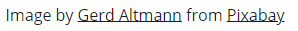 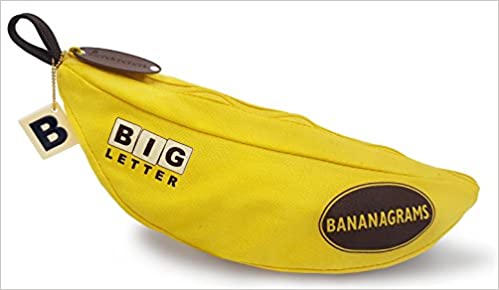 Bananagram
Based on your cover story, create one word or a phrase that reflects where you aspire to be with regard to early literacy. 
Take a Picture of Your Bananagram
Tweet it and email it to:  drzimmer@educatordiversity.org
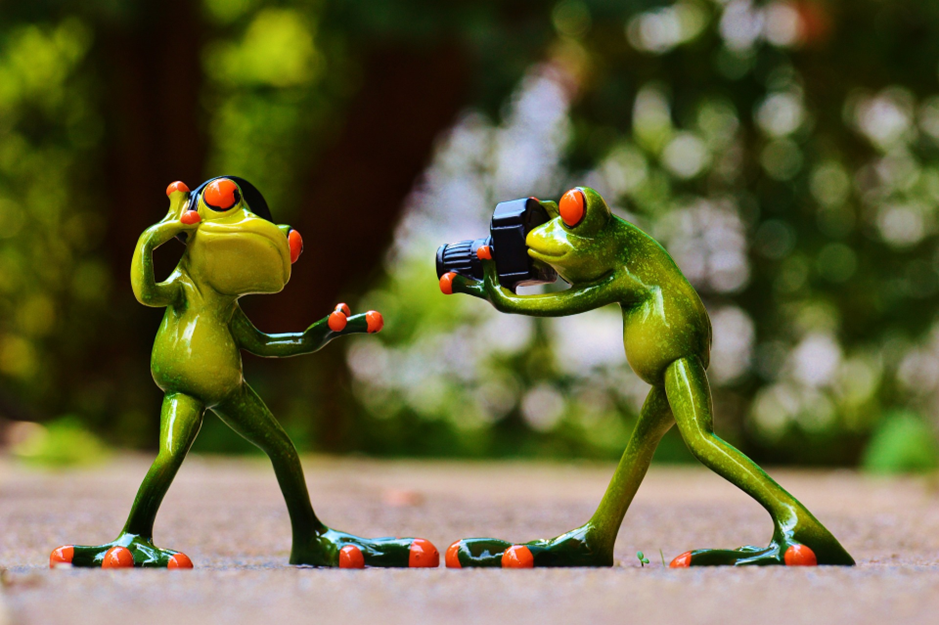 BRANCHED's BANANAGRAM
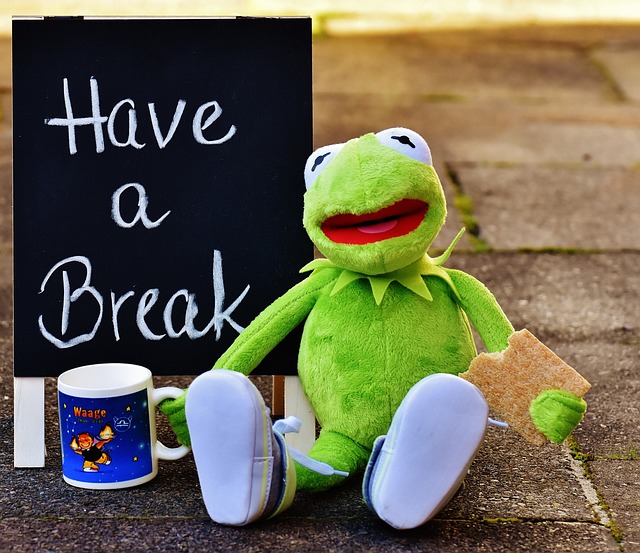 Break Time!
EARLY LITERACY IN YOUR PROGRAM
Current State: Early Literacy, Teacher Development
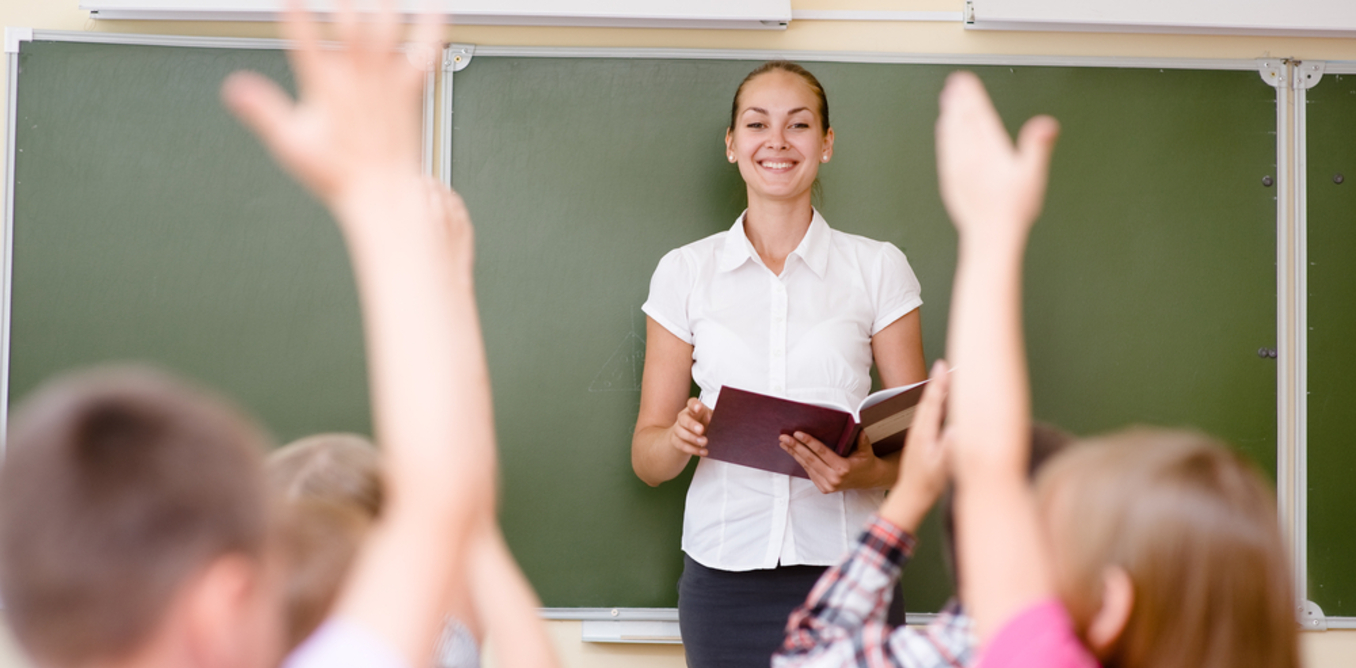 Induction
Content
Clinical Experiences
Partnerships
Progression
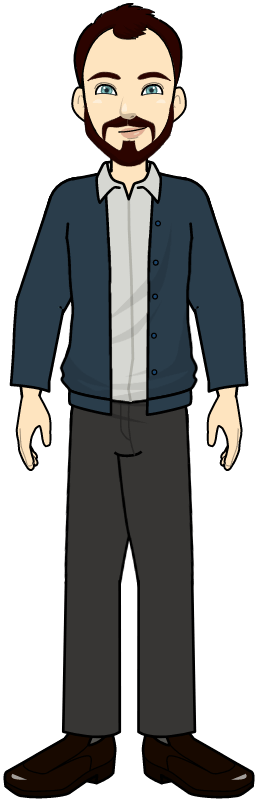 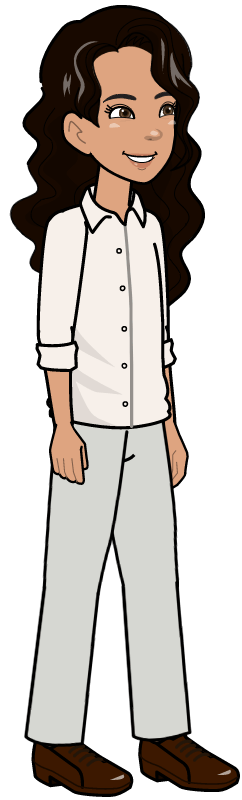 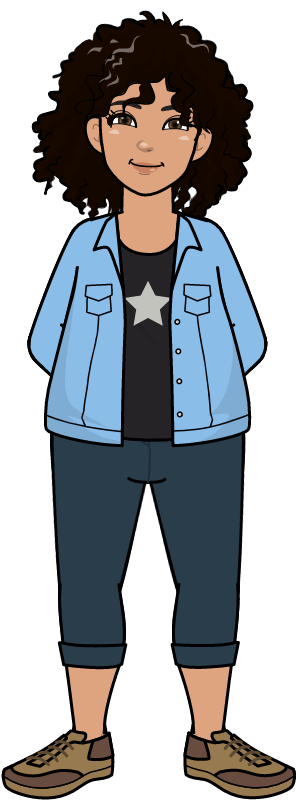 PERSONAS
Jane
Paraprofessional
Sophia
High School Student
Darius
First Year Teacher
Brief Bios
Darius
Jane
Sophia
Jane is a paraprofessional in the early childhood program at your partner District. She has an Associates Degree from 10 years ago and wants to become a teacher.
Sophia is an 18-year-old recent high school graduate. She has dreamed of being a teacher since she was a little girl and is excited to begin her journey.
Darius is a first-year teacher who is a career changer. He is working at a high-need school that is under pressure to improve student performance. He is the primary breadwinner for his family.
Quick Share Out
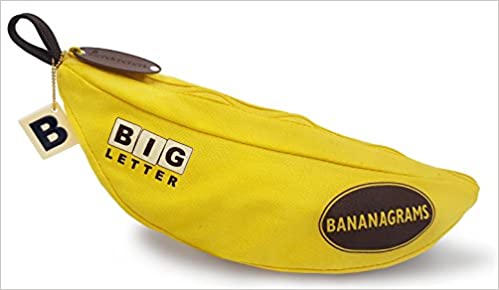 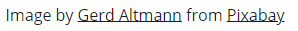 BranchED Framework for the Quality Preparation of Educators
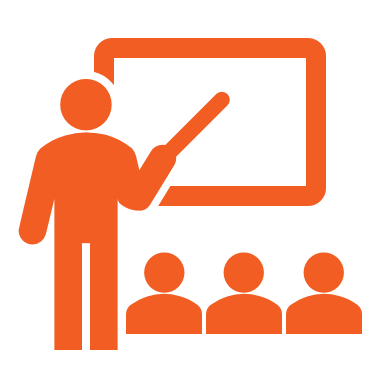 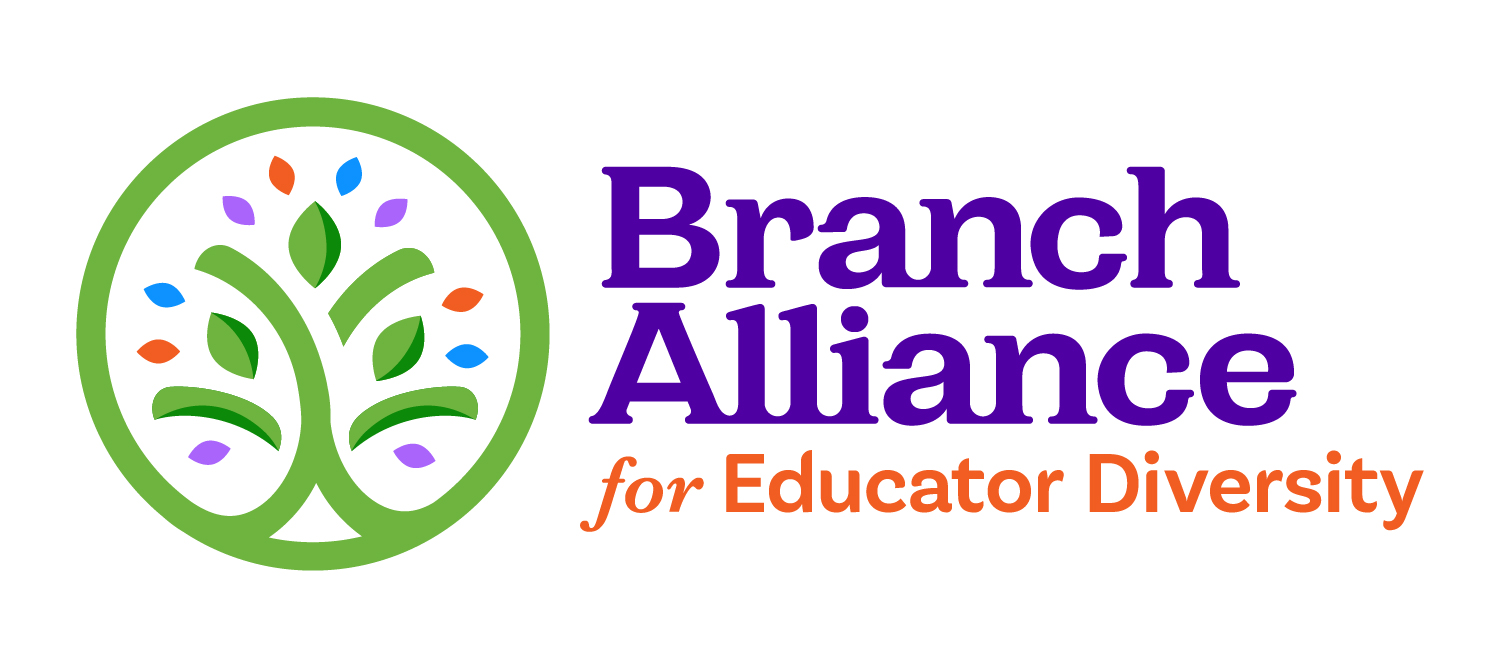 Principles: Critical Shifts
Data Empowerment
Inclusive Instruction
Intersectional Content
Assessment Focused to Inquiry Driven
Teacher-Centered to Learner-Centered
Information Transmitting to Knowledge Building
Community of Learners
Equitable Experiences
Practice-Based Approach
Handshake to Huddle
Isolated to Holistic
Task Oriented to Mastery Learning
Access the Design Principle Briefs Through Our Resource Portal
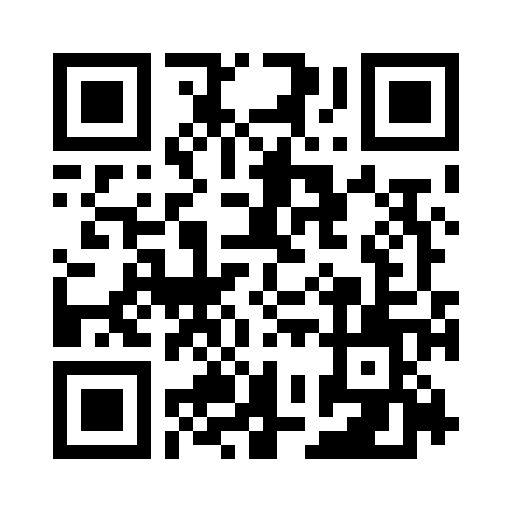 Search Text: Framework
EPP Level Diagnostic Tool
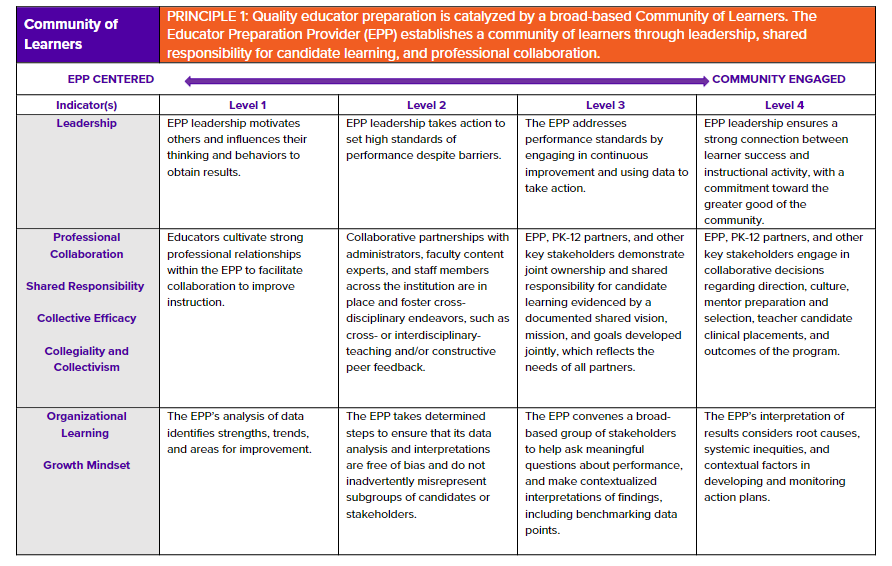 Access via the Summit Web Page

INSERT QR CODE
How Does It Apply
High-Quality, Equity Focused Early Literacy Educators
Identify indicators of a high-quality, equity focused early literacy program
Align each to the corresponding framework principle(s)
TCs learn about formal and informal assessments
TCs differentiate instruction based on student needs
TCs fluent in the Science of Reading
TCs have opportunities to engage in clinical experiences in varied and diverse settings
Share Out
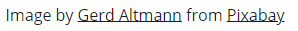 Pulse Check
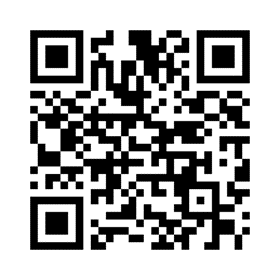 https://www.menti.com/aldp1dr2hapi
[Speaker Notes: https://www.mentimeter.com/app/presentation/al7no99c1d9wymenuaovbbf2t4jgjwta]
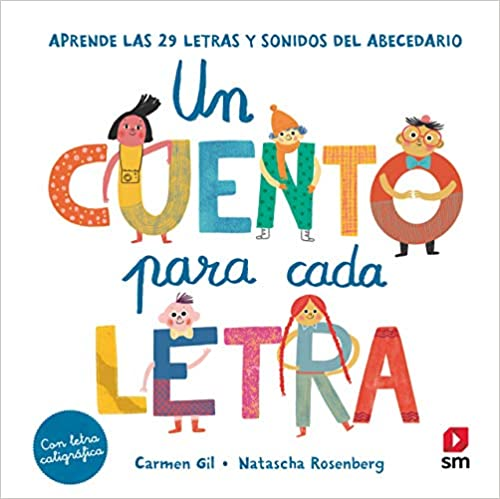 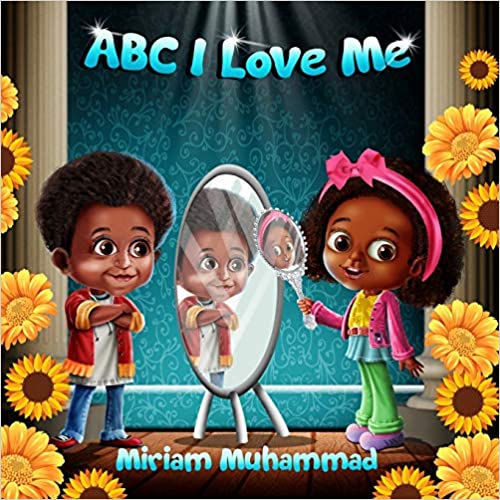 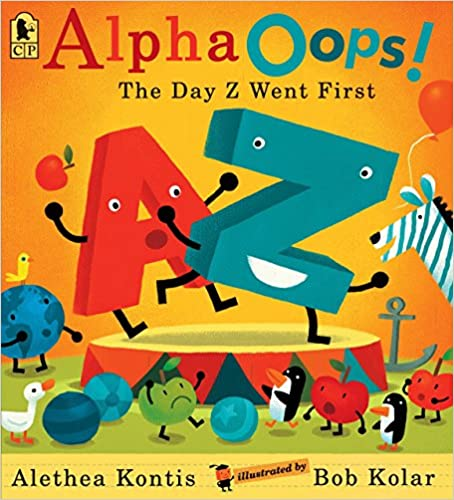 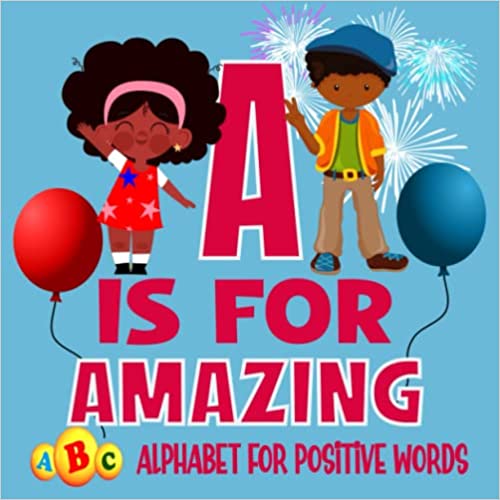 Culminating ActivityA-B-C Book on Equity and Literacy
Creating you Team Equity and Literacy ABC Book
You will be creating the ABCS of Equity and Early Literacy. The goal is for you to create an alphabet book that exemplifies equity and literacy 
Use the planning guide to determine what words you will use in your alphabet book. 
Determine the format for your alphabet book (We have ABC books that you can look at to use as mentor texts).
Decide what product you will create (use paper/markers, PPT, Canva).
Work with your team to create the product.
Your team will have time to work on this culminating project throughout the summit. 
Your team will present the final product on Day 3.
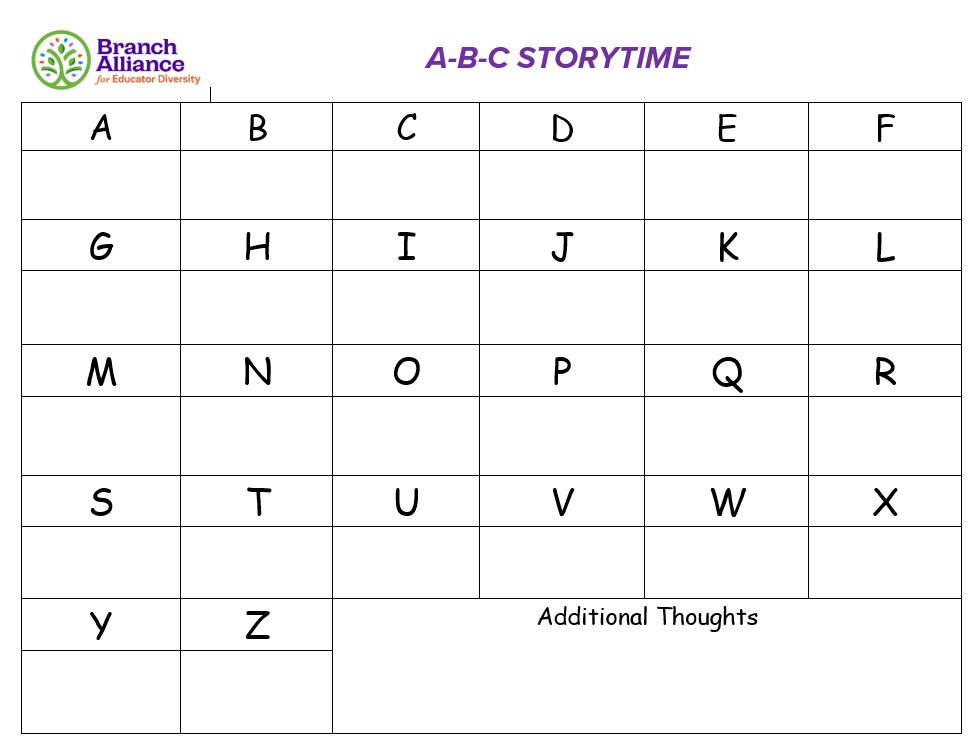 Equity and Literacy A-B-C Book Planning Template
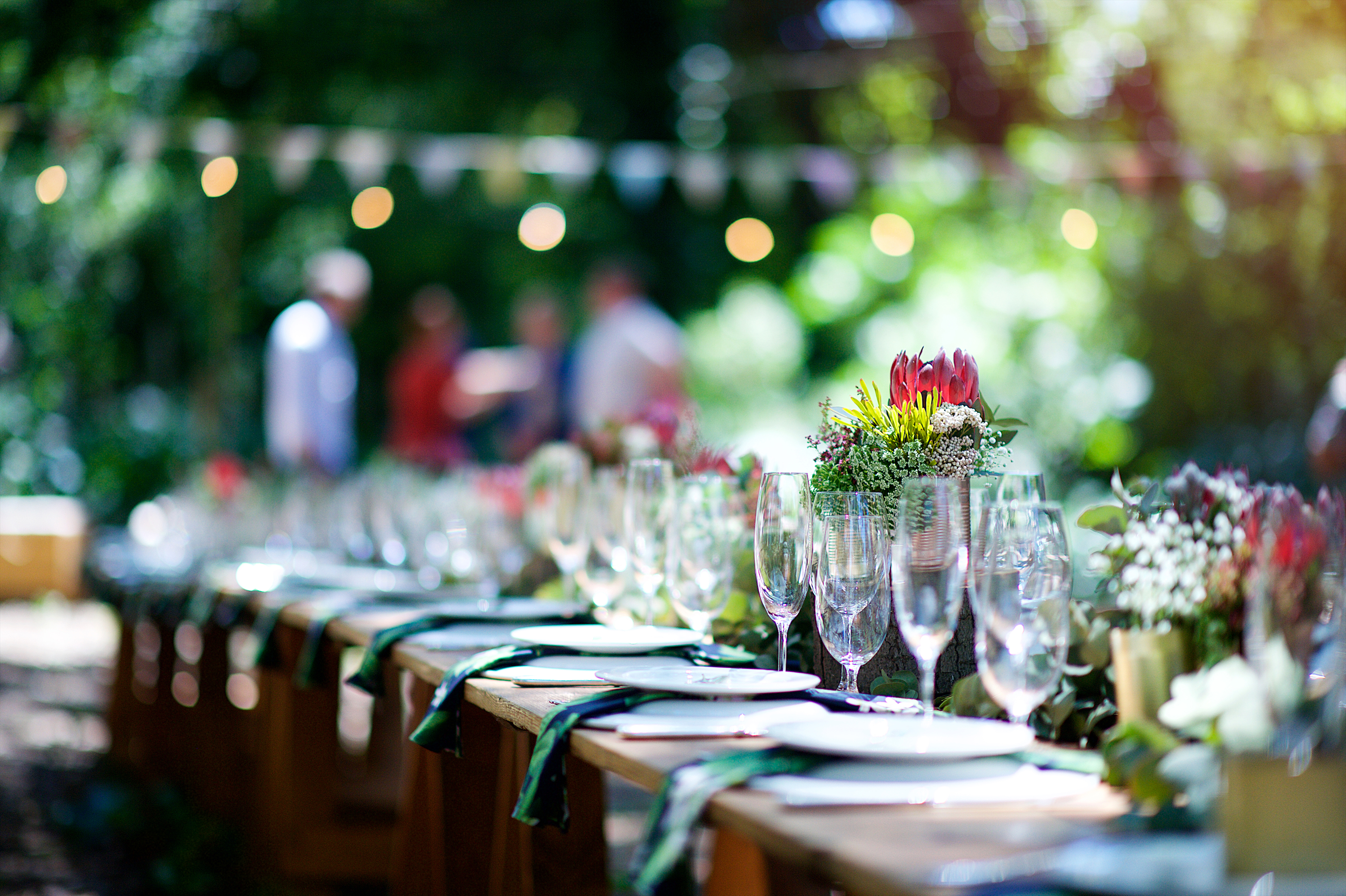 Reception and Dinner